An Introduction to Linear Algebra
David Strong
Pepperdine University
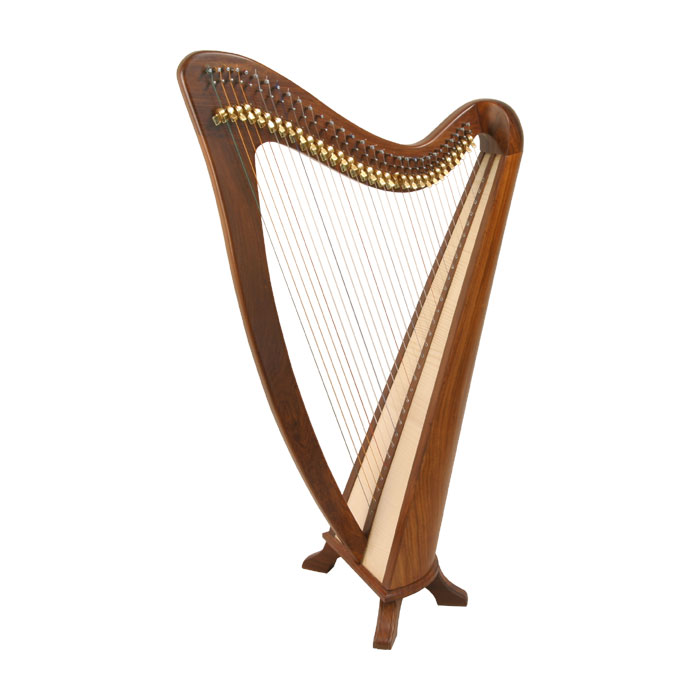 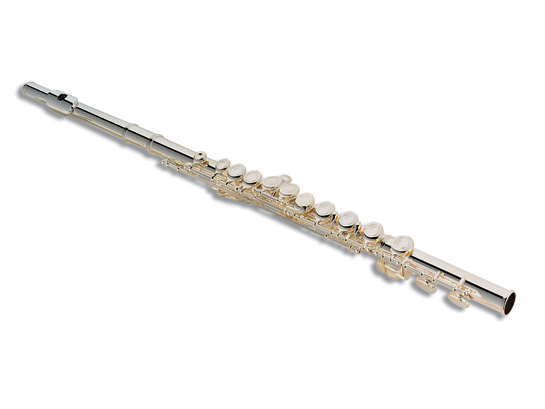 Imagine a musical world of only pianos...
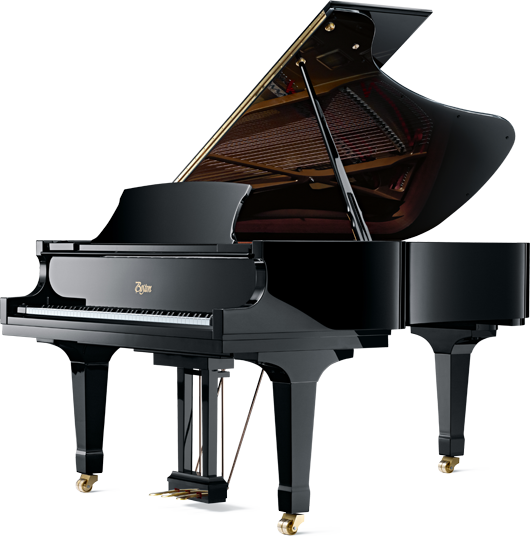 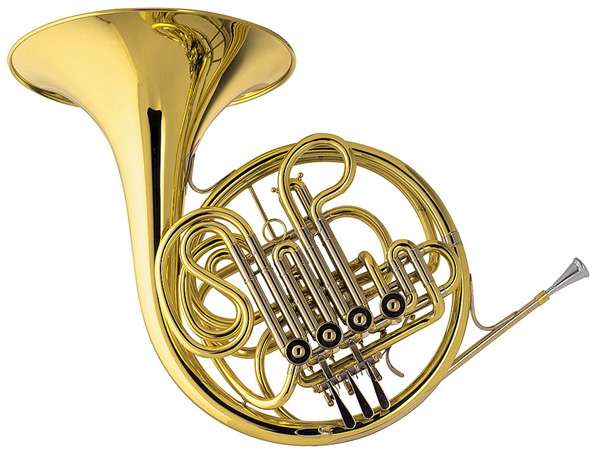 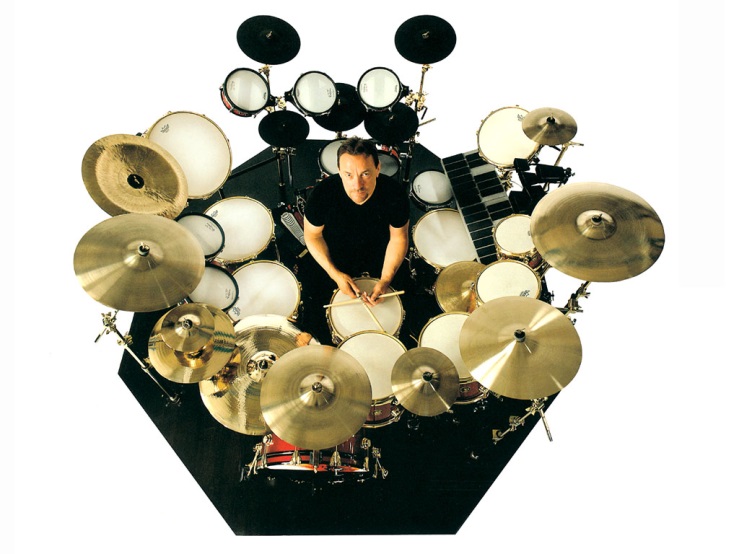 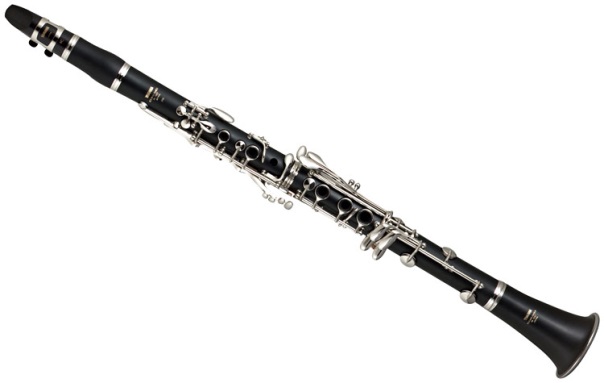 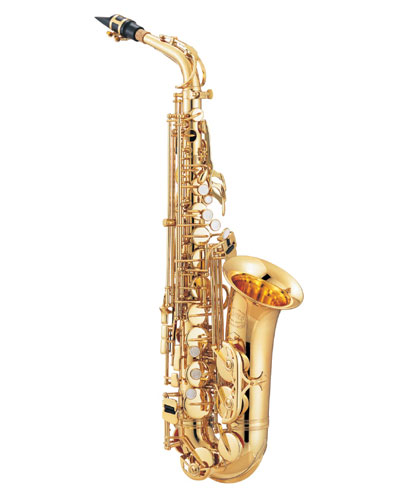 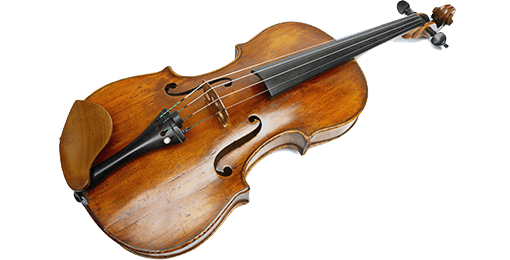 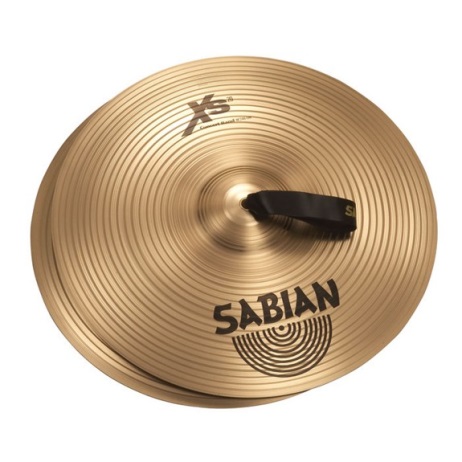 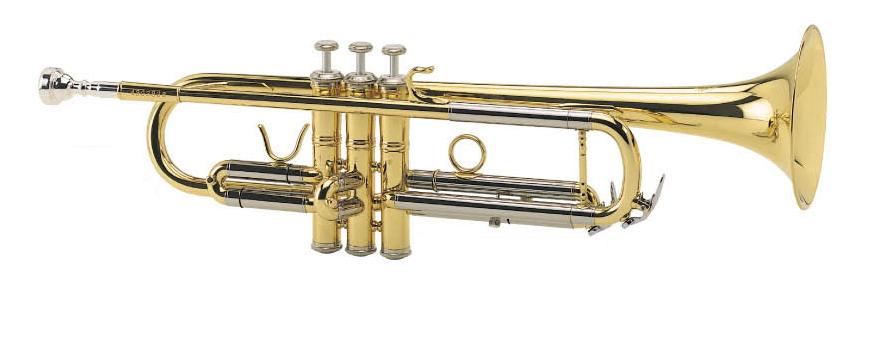 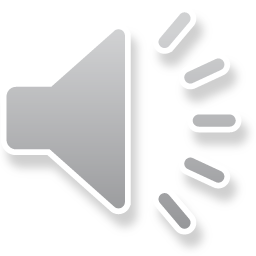 [Speaker Notes: Click to start music.  Imagine a world in which pianos were the only musical instrument. 
Click to start animation.  No trumpets.  No flutes.  No saxophones.  No harps.  No cymbals or other percussion.  No french horns.  No clarinets.  No drums.  And no violins, violas or other stringed instruments.
While pianos are pretty versatile, there are a lot of other instruments that are pretty cool.
That would be a pretty bland musical world.]
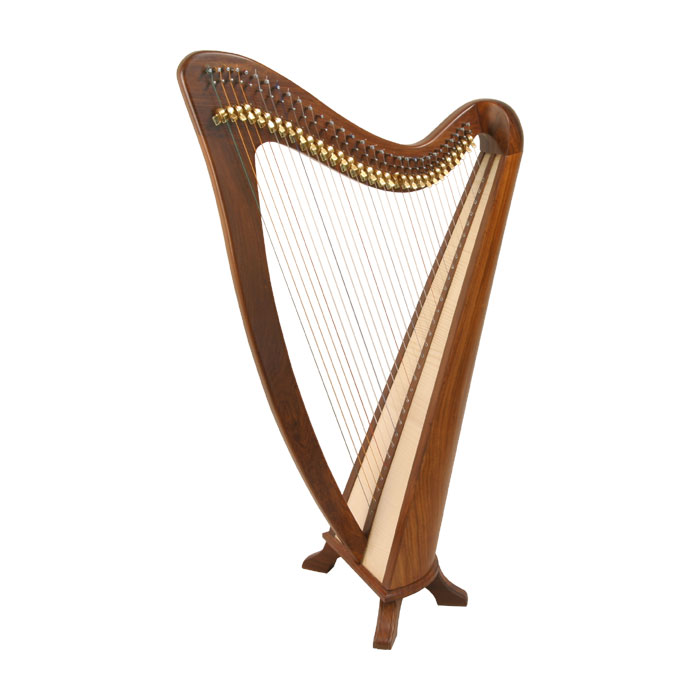 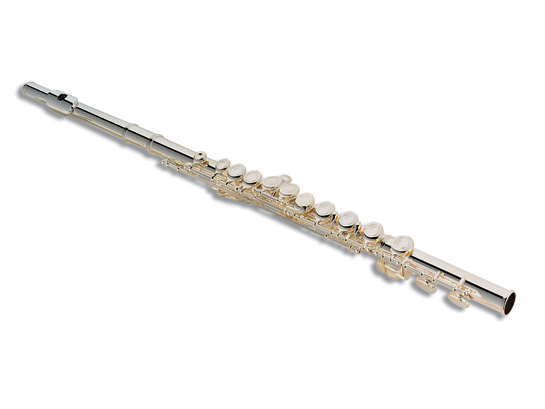 …thank goodness for other instruments!
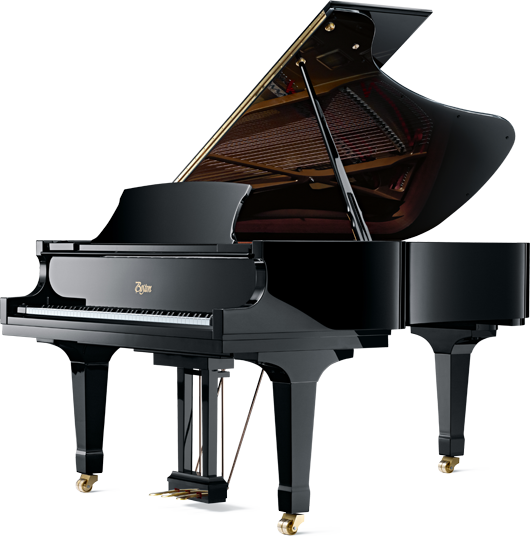 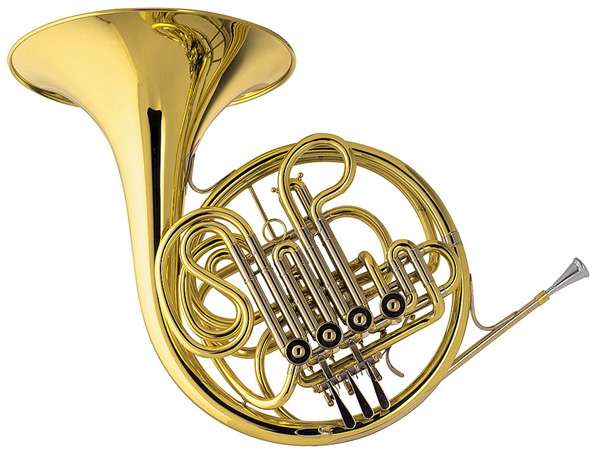 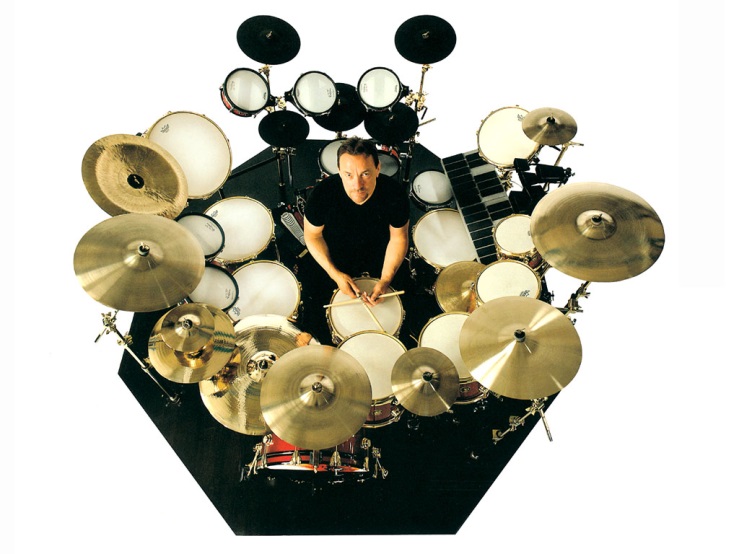 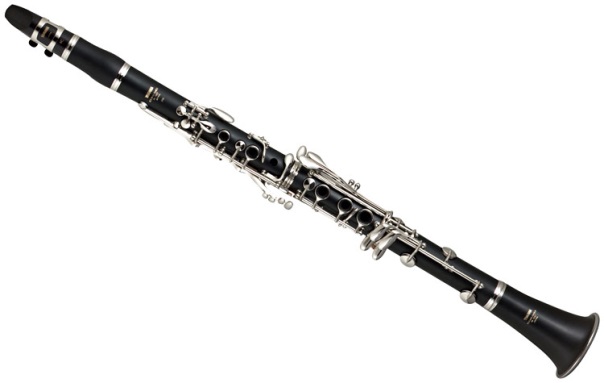 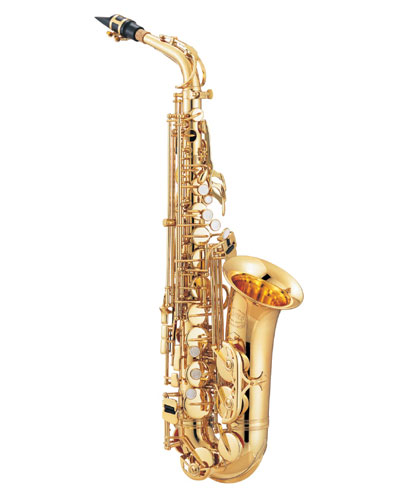 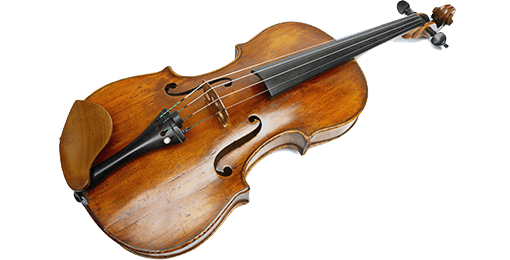 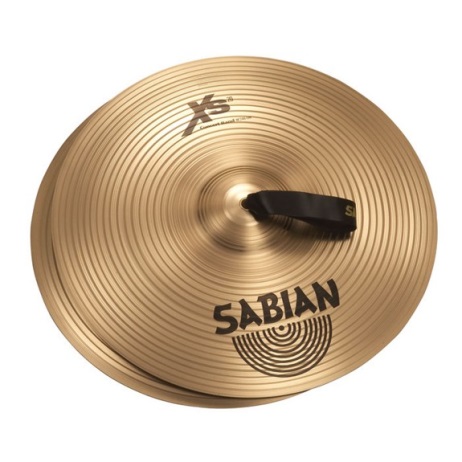 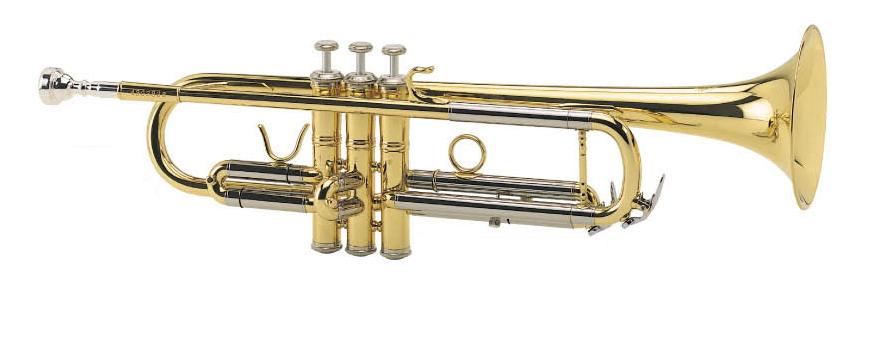 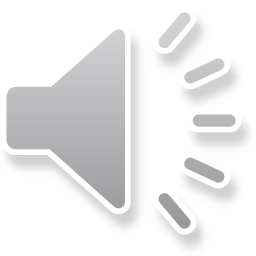 [Speaker Notes: Turn volume up a bit.
Music starts on its own.
Click to start animation.]
Imagine a mathematical world of only Calculus…
While Calculus is an important part of mathematics, there is so much more to mathematics than simply Calculus and the ideas (such as arithmetic, algebra, geometry, trigonometry, etc.) that lead to Calculus.
[Speaker Notes: Turn volume down quite a bit.
Calculus is very useful, and to a lot of mathematicians, it’s pretty cool.
But just as there is so much more to music than pianos, there is so much more to mathematics than Calculus.]
Speech Recognition
Mathematical Geology
Criminology
Dynamical Systems
There is infinitely more 
to mathematics 
beyond
Data Compression
Topology
Actuarial Science
Mathematical Finance
Complex Analysis
Game Theory
Probability
Operations Research
Linear Algebra
Calculus
Mathematical Logic
Graph Theory
Statistics
Cryptography
Mathematical Biology
Combinatorics
Fourier Analysis
Mathematical Physics
Differential Equations
Number Theory
Data Analysis
Voting Theory
Mathematical Modeling
Imaging Science
[Speaker Notes: Don’t need to click to start!!   
Quickly bring volume back up as words appear.
Drop volume again before next slide.]
Results are in: the top career is…
[Speaker Notes: So every year various organizations rank all sorts of careers.
Have you ever wondered what the best careers are?]
Mathematician
[Speaker Notes: Mathematician.  So what is it that makes being a mathematician so cool and rewarding?
What do mathematicians know that the everyone else does not?
Do they just really love to do Calculus?
Some mathematicians do, but most work in other areas of mathematics.
Is there more to mathematics than Calculus?
There are dozens of other very interesting  and extremely useful areas of mathematics.]
Speech Recognition
Mathematical Geology
Criminology
Dynamical Systems
Data Compression
Topology
Actuarial Science
Mathematical Finance
Complex Analysis
Game Theory
Probability
Operations Research
Linear Algebra
Calculus
Mathematical Logic
Graph Theory
Statistics
Cryptography
Mathematical Biology
Combinatorics
Fourier Analysis
Mathematical Physics
Differential Equations
Number Theory
Data Analysis
Voting Theory
Mathematical Modeling
Imaging Science
[Speaker Notes: So there are dozens, perhaps hundreds, of different areas of mathematics beyond Calculus.
(Wait for linear algebra.)
Today we’ll talk for a few minutes about an area of Linear Algebra.  We’ll talk about it since it is often the first course students take in college beyond Calculus, and since it is a really beautiful and useful areas of mathematics.]
Some applications of
Linear Algebra
[Speaker Notes: Obviously we can’t go into too much depth about what Linear Algebra is in just these few minutes that we have together today.  So let’s start with a few of the applications of Linear Algebra.]
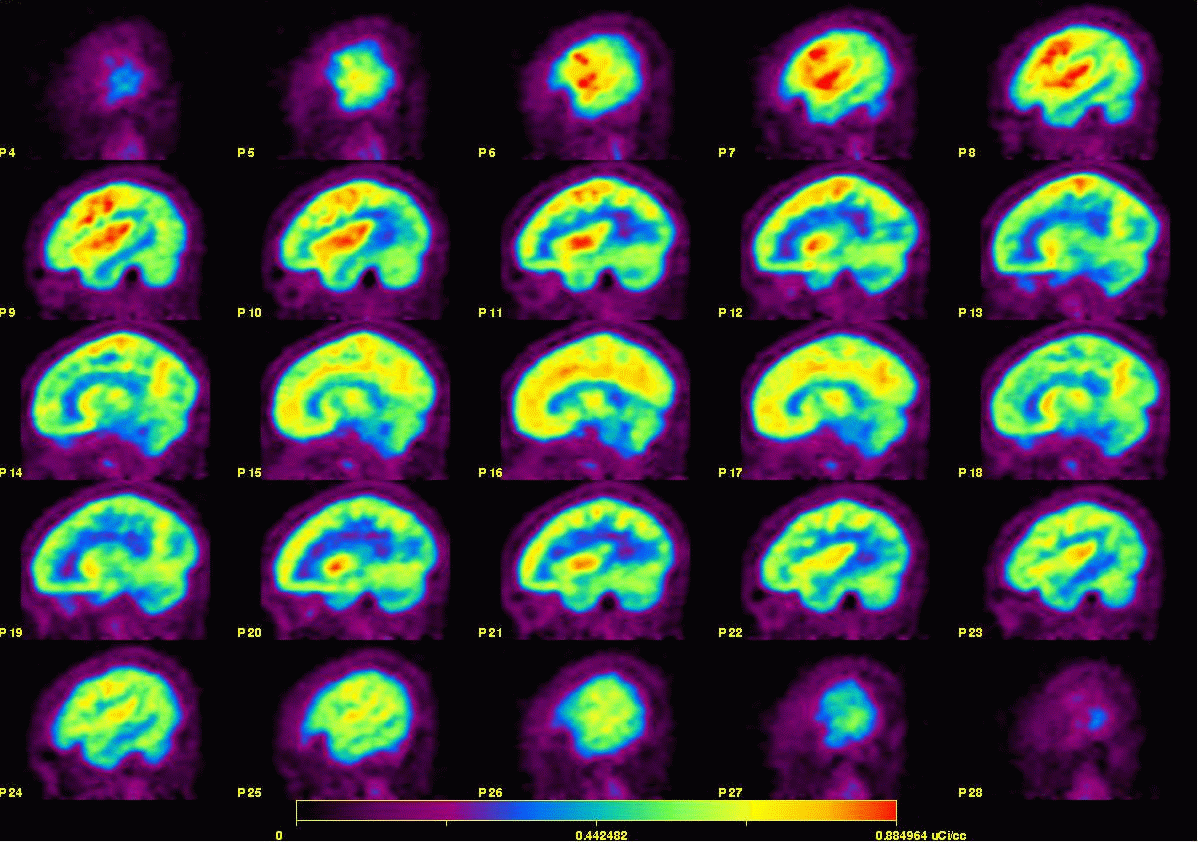 Linear Algebra: Medical Imaging
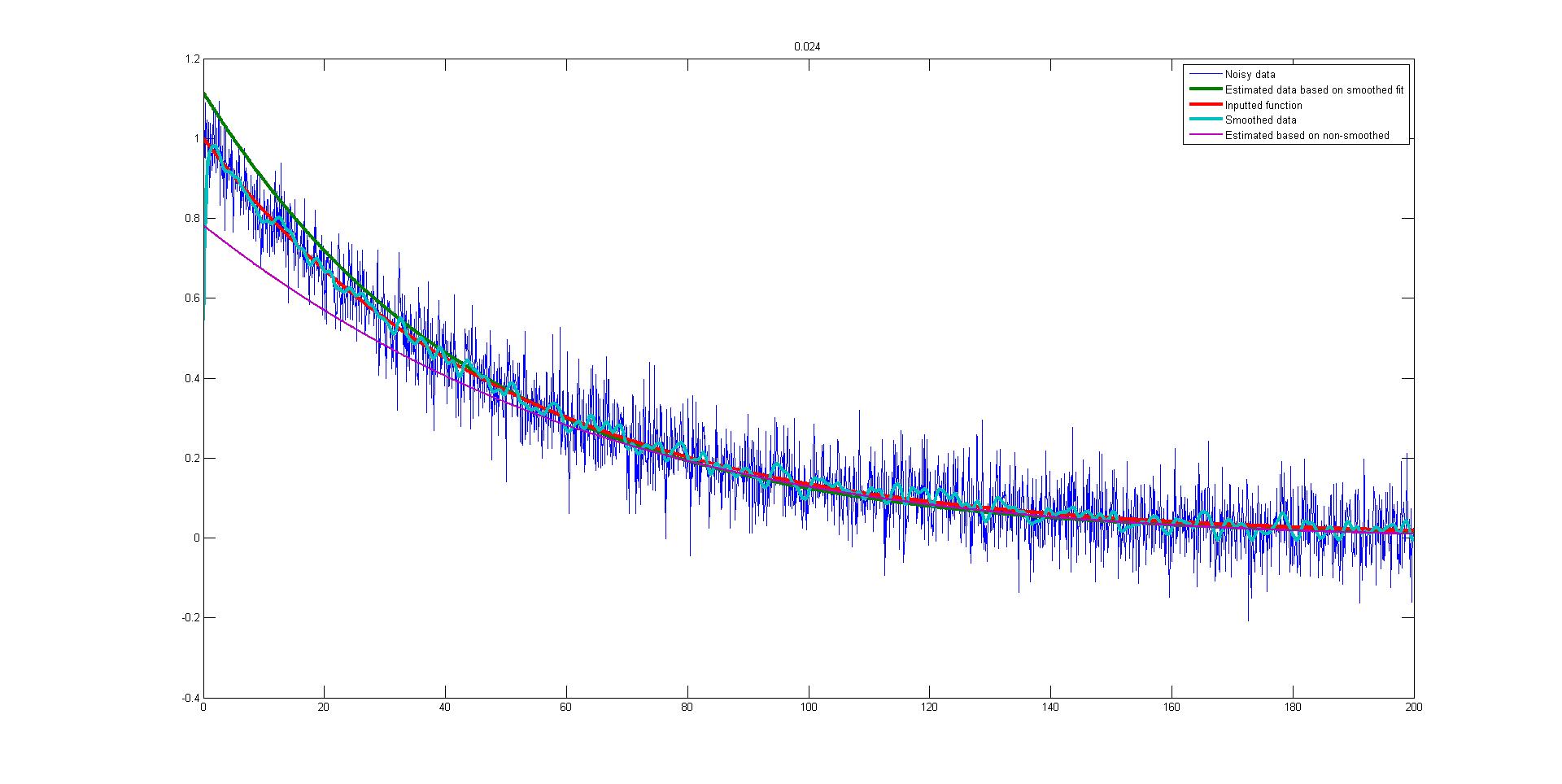 Linear Algebra: Data Fitting
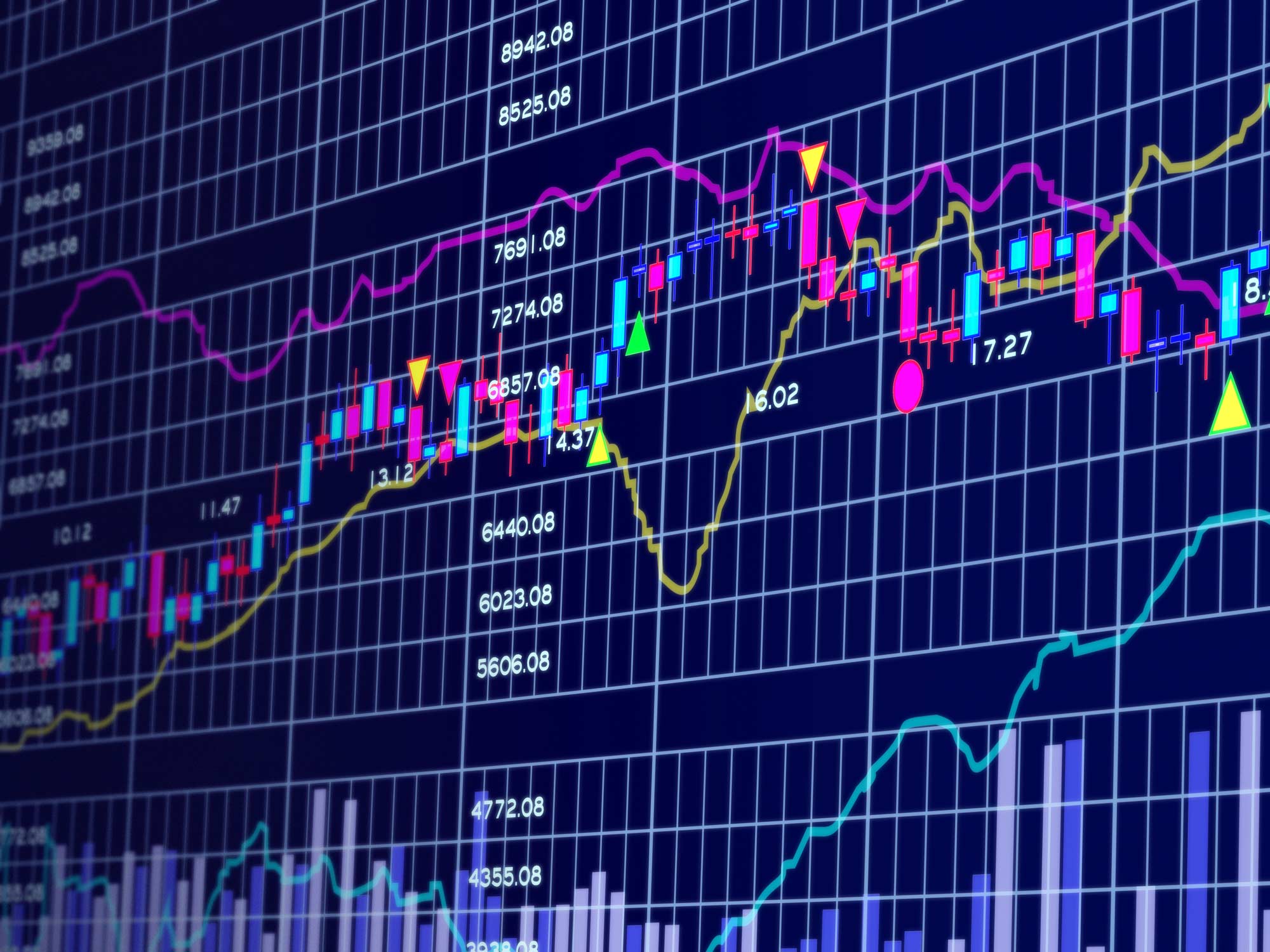 Linear Algebra: Finance
Linear Algebra: Chemistry
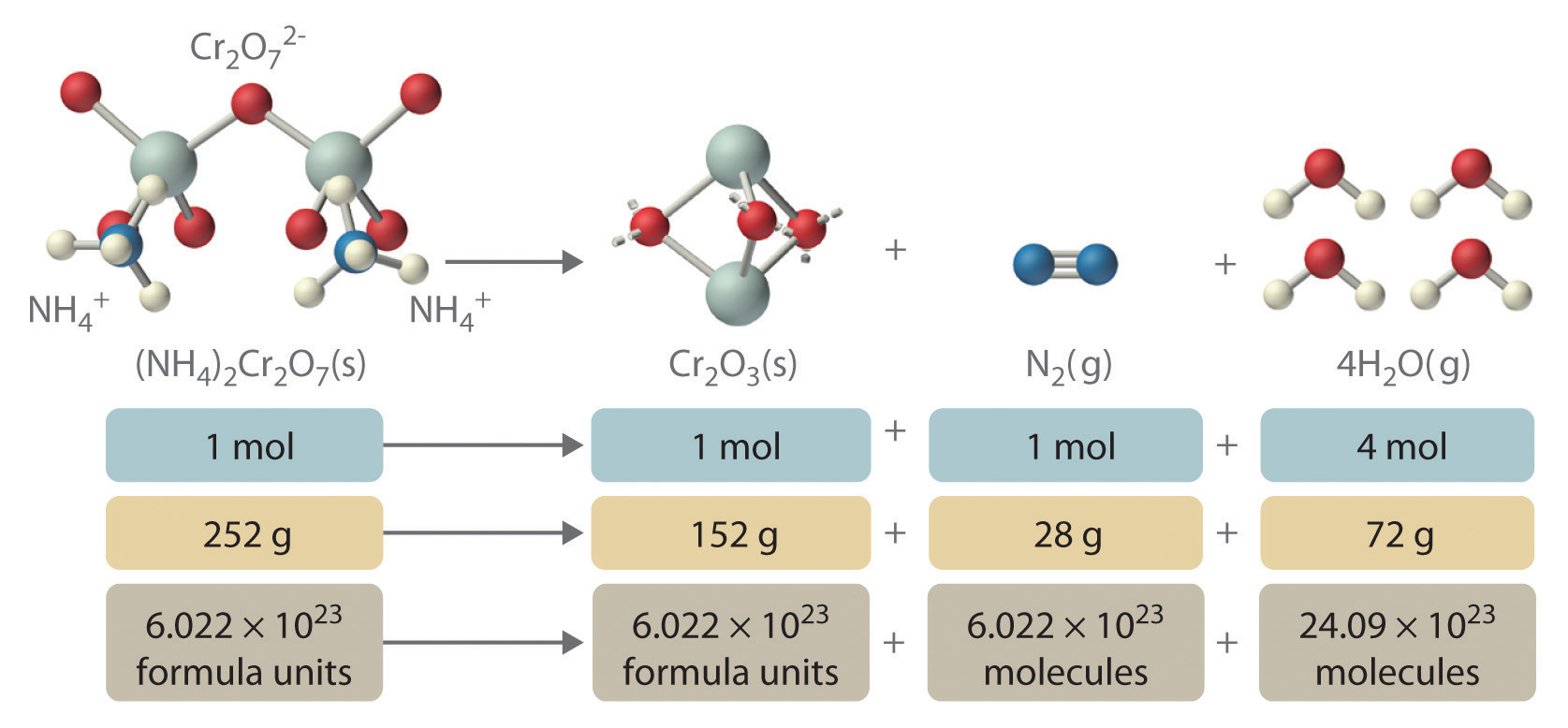 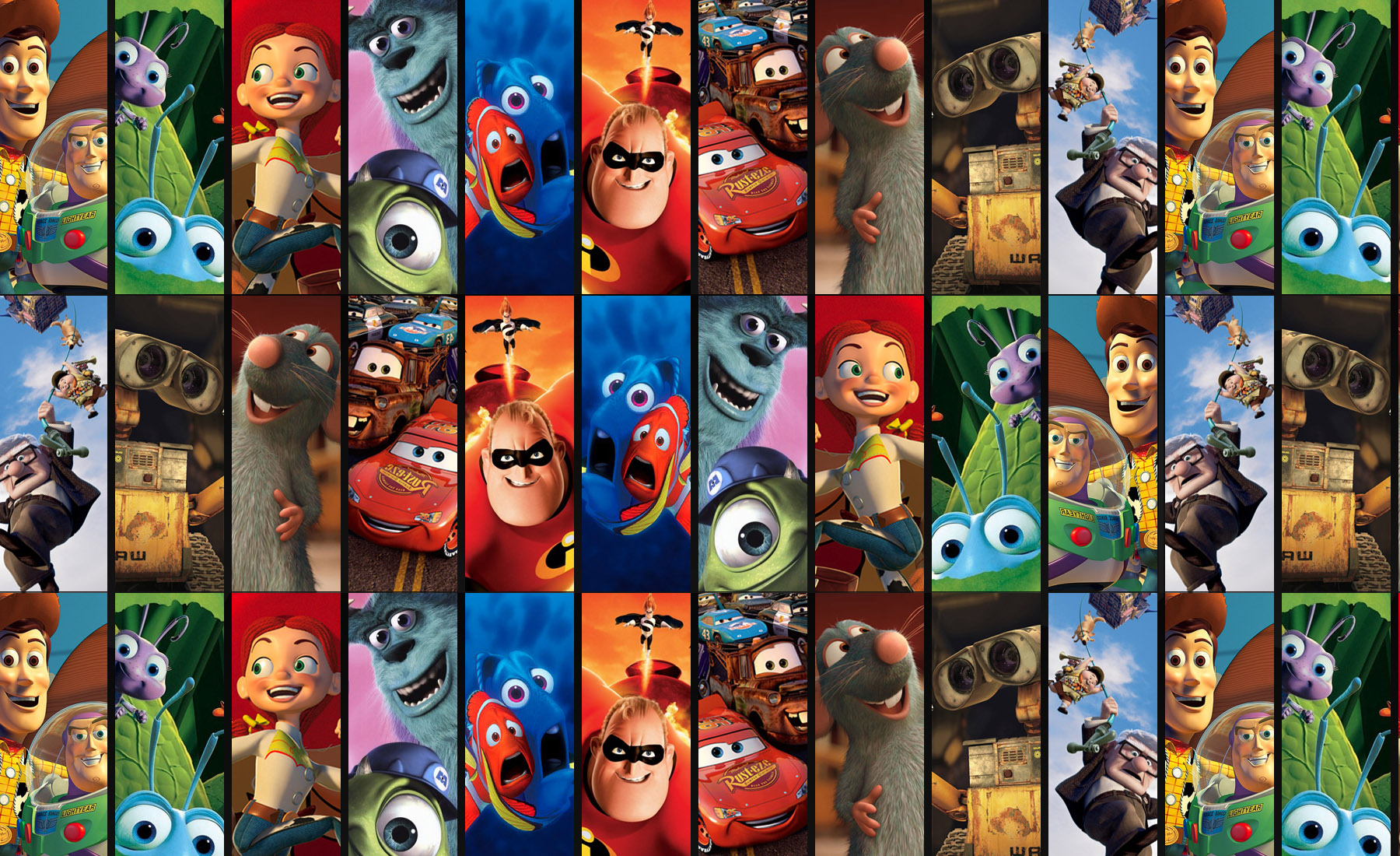 Linear Algebra: Digital Animation
Linear Algebra: Predator/Prey Models
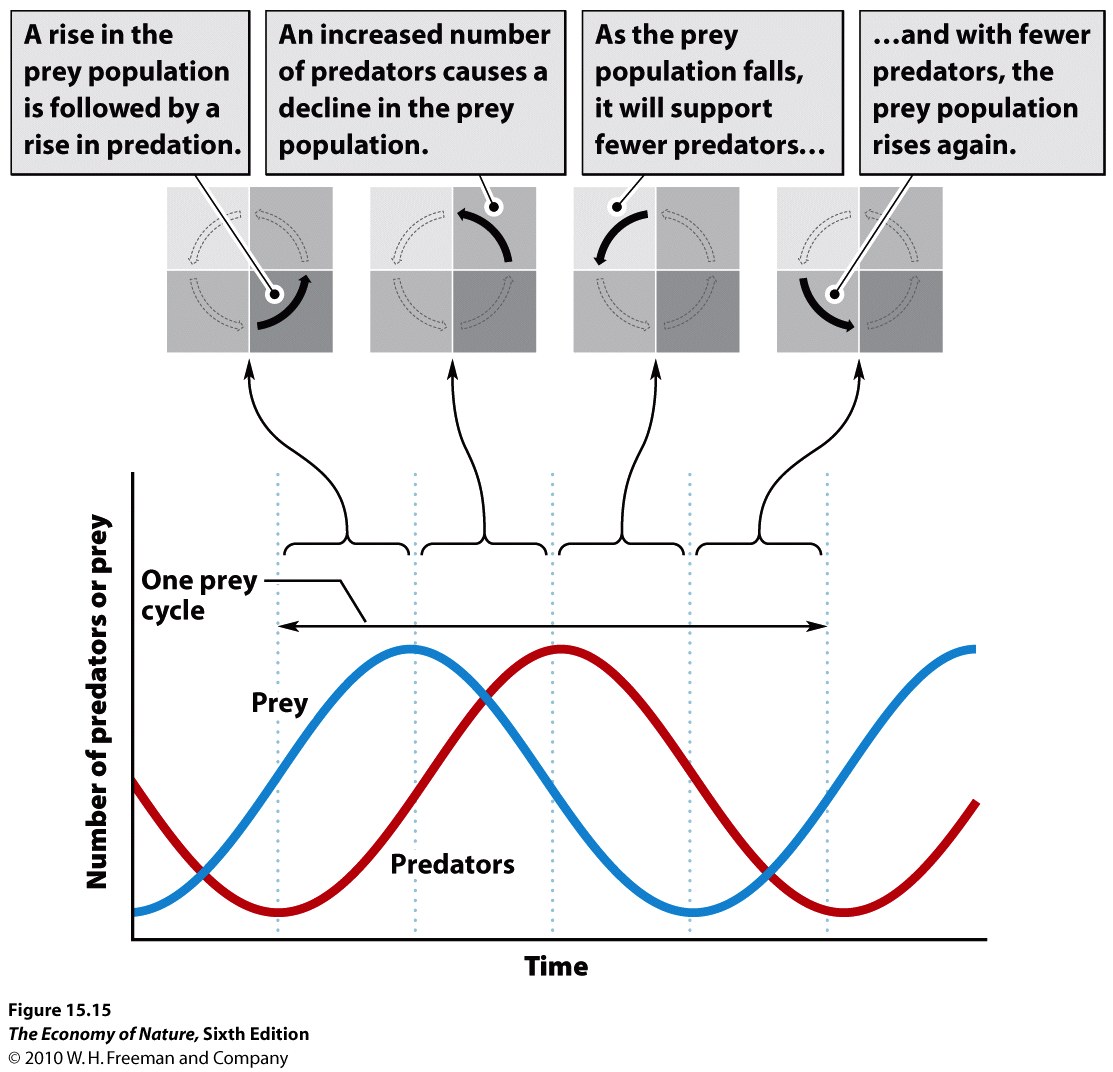 Linear Algebra: Traffic Flow
A few examples
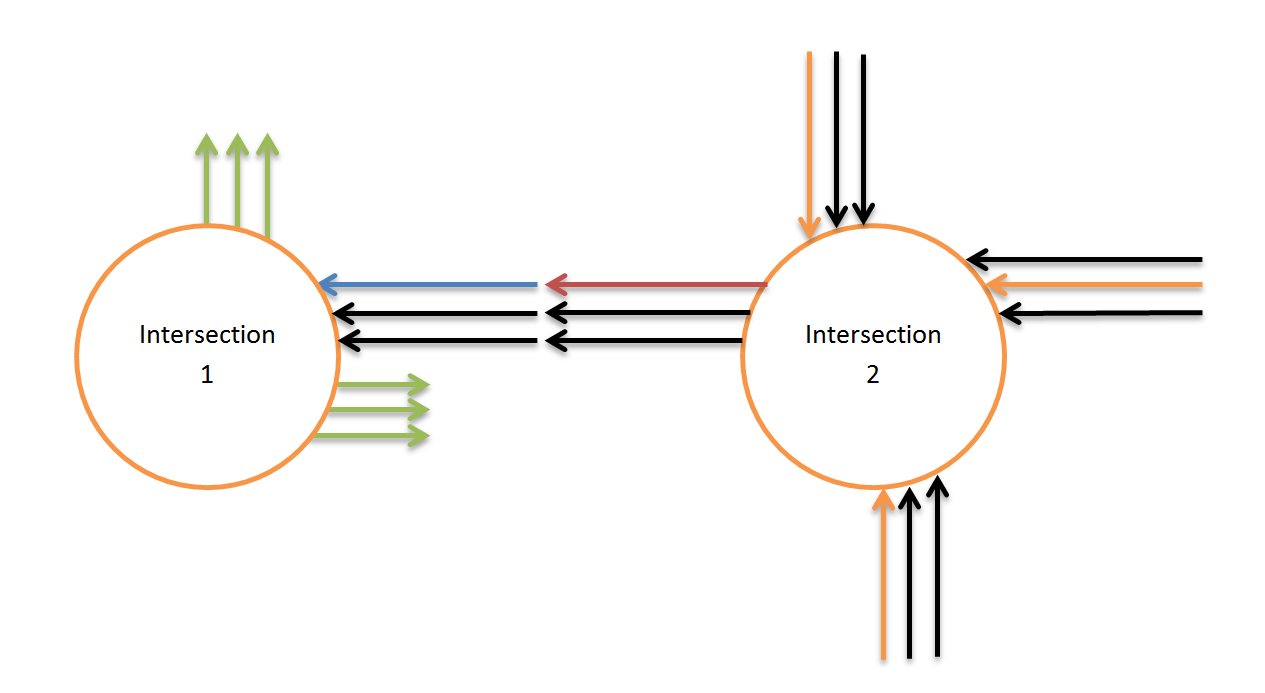 Arc de Triomphe, Paris
maps.google.com
[Speaker Notes: Volume back up.]
Arc de Triomphe, Paris
https://www.youtube.com/watch?v=yHTpcyoJdKI
[Speaker Notes: Volume back up.
So traffic at busy intersections can be pretty complicated and really slow everyone down, as we see in one view from atop the Arc de Triomphe in Paris.]
Piazza del Colosseo, Rome
maps.google.com
Piazza del Colosseo, Rome
https://www.youtube.com/watch?v=rfn4s-3kJWE
[Speaker Notes: And in Rome, near the coliseum, we see that traffic flow is quite an complicated (and entertaining) issue.  
It turns out that there are some mathematical ideas and theories underlying traffic flow.]
A simple roundabout
[Speaker Notes: While the intersection shown here is not quite as interesting, it’s certainly easier to start with a simpler situation.]
A simple roundabout
[Speaker Notes: We’re interested in the six entrances or exits shown.]
A simple roundabout
[Speaker Notes: We’ll label those A through F.]
A simple roundabout
[Speaker Notes: Suppose that we had the following flow in and out of this intersection (perhaps these numbers are cars per minute).]
A simple roundabout
[Speaker Notes: We might be interested in what the traffic flows in each of the six regions of this roundabout.
We can label each of these unknown values x_1, x_2, and so on.
To figure out what each of these values, we can first write down simple expressions involving the various known and unknown values.]
A simple roundabout
[Speaker Notes: At point A, there are 60 plus whatever x_6 is going into the location at point A and x_1 exiting that point, which leads to the first equation, which is simply a relationship between one known and two unknown values.
We can do the same thing at points B through F.]
A simple roundabout
A simple roundabout
A simple roundabout
A simple roundabout
A simple roundabout
A simple roundabout
[Speaker Notes: We can rewrite these equations with all unknown values on the left hand side.]
Six equations, six unknowns
[Speaker Notes: Let’s write this in a more organized way.
(Click to animate.)]
Matrix representation
[Speaker Notes: The matrix representation of these equations is given.
It turns out that matrices are a simple but very powerful tool in linear algebra.
We won’t go any further with matrices in today’s presentation, but when you take linear algebra, you’ll discover some very powerful uses of matrices.  For today, we’ll simply note that the pattern of the matrix with 1’s and 0’s is expected, due to the traffic flow problem it came from, and that pattern is often useful to us in solving for the unknown values.]
Questions and issues
[Speaker Notes: There are a number of interesting and important questions that arise in trying to understand and solve this problem.
Again, with today’s discussion being a short, introductory discussion, we won’t try to answer them right now. 
But you might think about them as we move along.]
Questions and issues
Is the fact that the number of equations (six) is equal to the number of unknowns significant?
Questions and issues
Is the fact that the number of equations (six) is equal to the number of unknowns significant?
What if the number of equations were different (more or less) than the number of unknowns?
Questions and issues
Does the pattern/structure in the matrix help us or tell us anything about the problem and/or its solution?
[Speaker Notes: (Read question.)
Earlier we already point out that often the pattern or structure of a matrix is very useful to us in understanding the problem and finding its solution.]
Questions and issues
Are all entrance/exit values (60, 80, etc.) valid/realistic, or is there a limited range of values for each of the entrance/exit values?
[Speaker Notes: (Read question.)
You might realize that we can’t have negative values for the unknown values  x_1, x_2, and so on.]
Questions and issues
Are all entrance/exit values (60, 80, etc.) valid/realistic, or is there a limited range of values for each of the entrance/exit values?  
If so, is the range for each value related to the ranges for the other five?
Questions and issues
Questions and issues
[Speaker Notes: (Read both questions.)
Or is the relationship between different solutions more flexible than this?]
Questions and issues
Are there solutions that are mathematically possible but that don’t make sense in real life?
[Speaker Notes: (Read question.)
You would probably guess that the answer is yes, and you would be right.]
Questions and issues
[Speaker Notes: (Read question.)
It turns out that this is pretty easy to answer for this simple traffic flow question.
But the theory that we can develop, particularly if we look at the matrix representation of this problem, is very powerful and applicable to lots of other problems in which Linear Algebra is used.]
Questions and issues
Is there any pattern or formula to the solutions?
Does this pattern help us answer some of the previous questions?
Questions and issues
Is there any pattern or formula to the solutions?
Is this pattern related to the pattern of the matrix?
Does this pattern help us answer some of the previous questions?
Questions and issues
Is there any pattern or formula to the solutions?
Is this pattern related to the pattern of the matrix? 
Does this pattern help us answer some of the previous questions?
[Speaker Notes: (Read questions.)
It turns out that patterns and structure that we observe in problems is quite useful. 
These patterns also are part of what mathematics such a beautiful endeavor.]
Questions and issues
Do some (most? all?) of the questions and answers arising in this traffic flow problem arise in other applications in which Linear Algebra is used, say in medical imaging or balancing chemical equations?
[Speaker Notes: (Read questions.)
Much of the time in mathematics, we are interested in a particular problem, and in attempting to understand and solve that problem we develop some mathematical ideas and tools that we can use for this particular problem as well as for many other problems that arise in mathematics and science in general.]
Questions and issues
How does our understanding of the problem and its solutions help us understand the real issues of traffic flow at this intersection so that we can avoid traffic congestion and optimize traffic flow?
[Speaker Notes: (Read questions.)
Of course ultimately one of the main reasons we do mathematics is to solve the problems in which the mathematics arises. 
In this case, we want to better understand the traffic flow at this intersection.]
More details on this presentation
I’m putting together a spreadsheet for this intersection which would allow students to experiment with other entrance/exit values   and corresponding solutions.
Students could think about other types of intersections and make conjectures and try to come up with answers for their own questions.
The goal is to get them interested and involved.
More details on this presentation
I’m also going to include the basic Linear Algebra ideas that arise in two or three other applications.
Obviously there is much more to Linear Algebra than we can attempt to show in a simple presentation like this.  We don’t want to overwhelm students with ideas that don’t  normally show up until two or three months in.  We want to pique their interest.
This and other presentations
I’m planning to have an AV specialist (perhaps someone familiar with doing animation, film, etc.) help improve the use of color, animation, music, flow and overall presentation.
The goal is to create a presentation that is interesting, entertaining and even captivating, like a good film.
Questions?